WHAT HAPPENS WHEN TWO DISSIMILAR DISEASES MEET IN ONE ORGANISM
2ND POSSIBILITY

        

   BY: MANISHA SHEKHAWAT
3rd year
New dissimilar disease is stronger
In this case the disease under with the patient originally laboured , being the weaker will kept back and suspended by accession of stronger one , until the later shall have run its course or been cured & than old reappears uncured .
STEP 1
STEP 2
STEP 3
STRONGER
DISEASE 
COMPLETE
ITS COURSE
NEW 
STRONGER
DISEASE
ORGANISM:


 




OLD 
WEAKER 
DISEASE
ORGANISM
OLDER
WEAKER 
DISEASE 
REAPEAR
NEW 
STRONGER
DISEASE
SUSPENDS
WEAKER
DISEASE
If a person have mild form of chronic disease , a severe attack of dysentery will cause that disease to disappear temporarily & new (epidemic) disease will take hold & run its course & when it subsides , the old symptoms will come back again and go on as if they had not been meddled with.
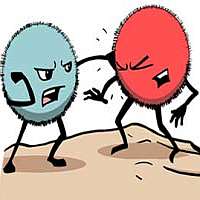 EXAMPLES:
 A patient is in early stage of bright’s disease ,he takes syphilis and at once kidney is held in suspension , the albumin disappear from urine & his waxiness is lost but after a year’s careful prescribing , syphilitic state disappears & very soon albumin appears again in urine , dropsy returns & he  dies of an ordinary attack of bright’s disease.

TULPIUS observed that two children affected with a kind of epilepsy remained free from epileptic attacks after infection with ringworm (tenia) , but as soon as eruption on the head gone the epilepsy returned just as before .
SCHOPF observed that itch disappeared when scurvy occurred and itch appeared again when scurvy has gone.
The pulmonary phthisis remained stationary when patient was attacked by violent typhus but when on again after the latter had run its course .
If mania occurs in consumptive patient , phthisis with all its symptoms is removed by the former , but when mania was removed ,the phthisis returns immediately & proves fatal.
If measles & small-pox occur in patient the late coming one suspends the previous one , then it will complete its course & then previous one will reappear again.

HAHNEMANN himself observed that the mumps (angina parotidea) immediately disappear when the cow pox inoculation had taken effect and had nearly attained its height. After complete termination of cow pox & disappearance of its red areola , the febrile tumefaction of the parotid & sub maxillary gland reappeared & run its regular course of seven days .
Therefore , it is with all dissimilar disease ; 
THE STRONGER SUSPENDS THE WEAKER
(when they do not complicate one another ,
 which is seldom the case with acute disease) ,
 but they never cure one another .